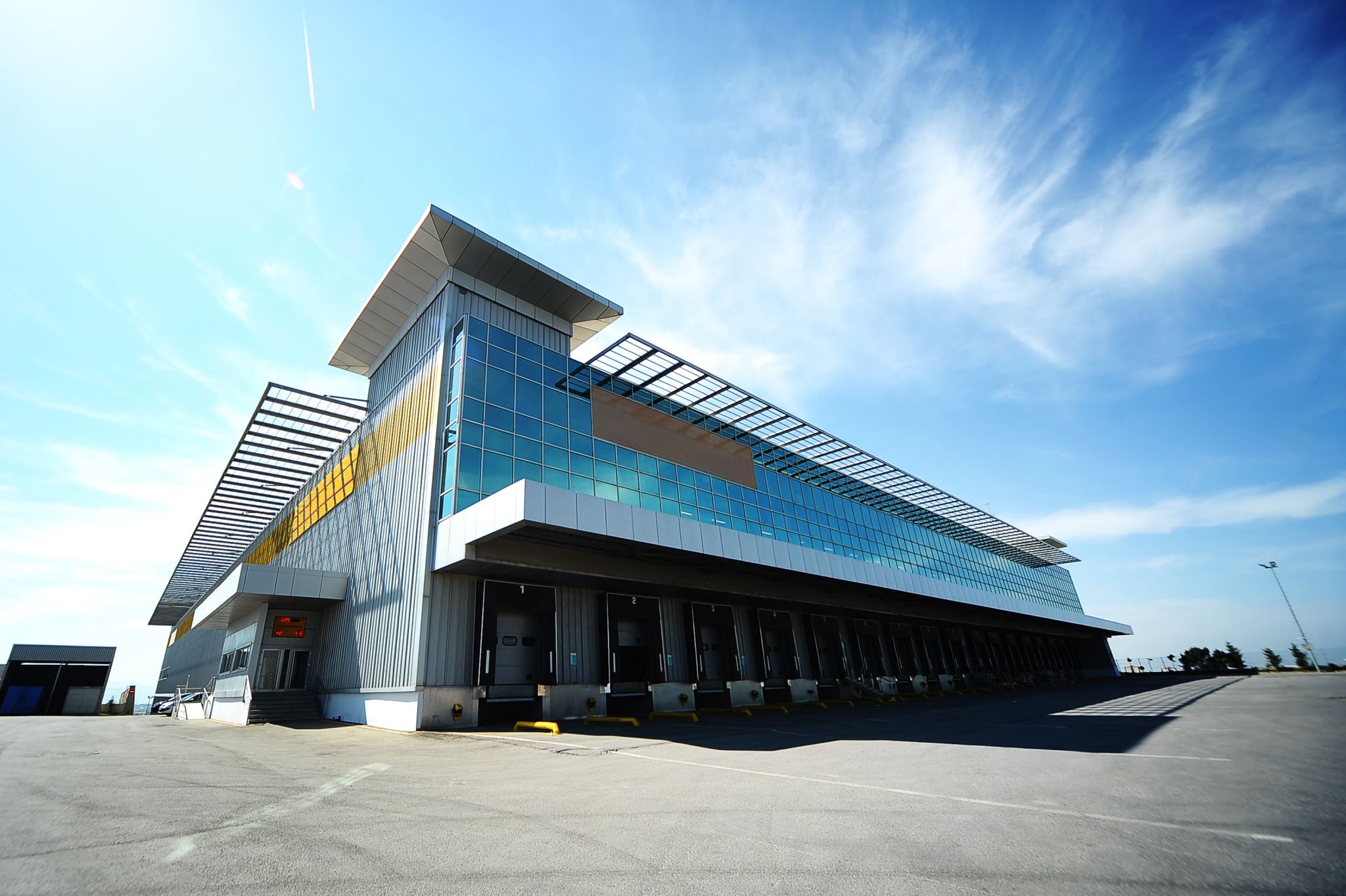 Supporting Institutions in the Capital Market
2nd SESIon
INDONESIAN CAPITAL MARKET DEVELOPMENT
1912	Pemerintah belanda membuka perkebunan
1925	Bursa Efek Semarang & 	Surabaya 			Terhenti  saat PD 2
1950	UU Darurat tentang bursa 
			UU No 15, 1952 PPUE (perserikatan dan 		perdagangan 	uang dan efek-efek) 			sebagai pelaksana.
1977		BAPEPAM
1988		Deregulasi sektor keuangan
1995		UU No 8/ 1995
Clients of the Financial System
The Household Sector >>How to invest money
The Business Sector >>How to financing& investment
The Government Sector >>financing expenditures by borrowing>
Menteri Keuangan
OJK
SELF REGULATORY ORGANIZATION (SRO)
Bursa Efek
PT BEI
Lembaga Kliring dan Penjaminan (LKP)
PT Kliring Penjaminan Efek Indonesia (KPEI)
Lembaga Penyimpanan dan Penyelesaian (LPP)
PT Kustodian Sentral Efek Indonesia (KSEI)
Perusahaan Efek
Perantara Pedagang Efek
Penjamin Emisi Efek
Manajer Investasi
Lembaga Penunjang
Biro Administrasi Efek
Pemeringkat Efek
Bank Kustodian
Wali Amanat
Penanggung
Profesi Penunjang
Akuntan Publik
Konsultan Hukum
Penilai
Notaris
Pemodal
Domestik + Asing
Emiten + Reksadana
Indonesian Capital Market Structure
INSTITUTIONS IN CAPITAL MARKET
Based on Law number 8 of 1995 concerning the capital market and Law number 21 of 2011 concerning the Financial Services Authority, institutions in the capital market are:
Badan Pengawas Pasar Modal (Regulator)
	 The authority to become the capital market supervisory material is the OJK (Financial Services Authority) which previously was BAPEPAM-LK (Capital Market and Financial Institution Supervisory Agency).
2. stock Exchange
	Prior to November 2007, there were 2 stock exchanges in Indonesia, namely:
Jakarta Stock Exchange (JSX) which focuses on managing stock trading.
Surabaya Stock Exchange (BES) which focuses on managing bond trading.
JSX and BES finally merged to become the Indonesia Stock Exchange (IDX)
3. The Clearing Guarantee Institution, namely the Indonesian Clearing Guarantee Corporation (KPEI).

4. Depository and Settlement Institution, namely the Indonesian Central Securities Depository (KSEI).

5. Securities CompaniesUnderwriter (Underwriter)Securities Dealer (Dealer)Securities Trading Brokers (Brokers, Brokers)Investment Manager
CAPITAL MARKET SUPPORTING INSTITUTIONS
PRIMARY MARKET:
Underwriter (underwriter)
Public Accountantc. 
law consultantd. 
Notary Publice. 
Selling Agentf. 
Appraisal Company
CAPITAL MARKET SUPPORTING INSTITUTIONS
FOR BOND ISSUANCE, In addition to the six (6) previously added:	
Wali Amanat (trustee)
Guarantor	(penanggung)
Paying Agent (agen pembayaran)